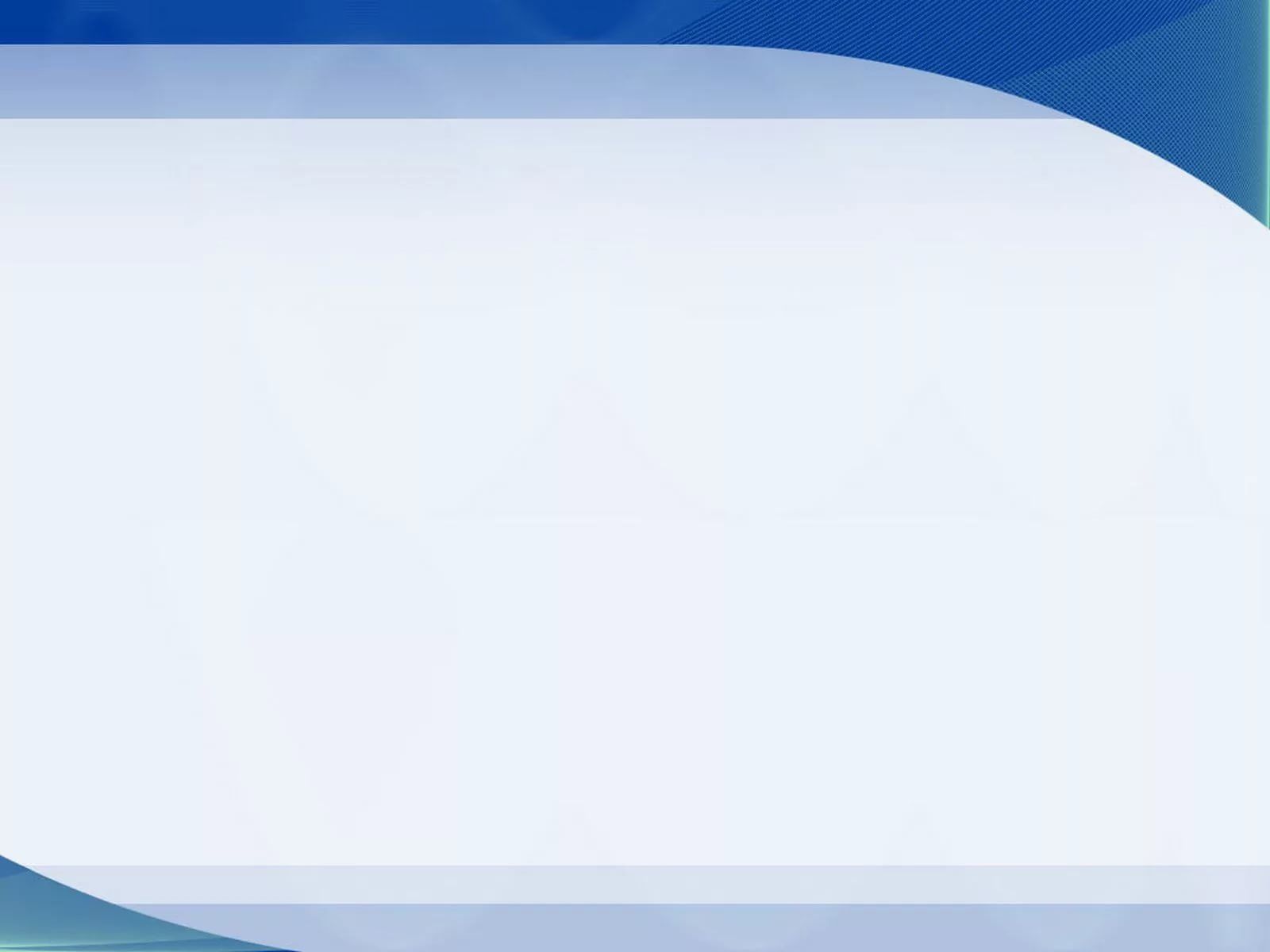 Эффективные методы и приёмы совершенствования общеучебных умений и навыков учащихся на учебных занятиях
Мохорева Наталья Владимировна,
директор 
государственного учреждения образования «Гимназия г. Калинковичи»
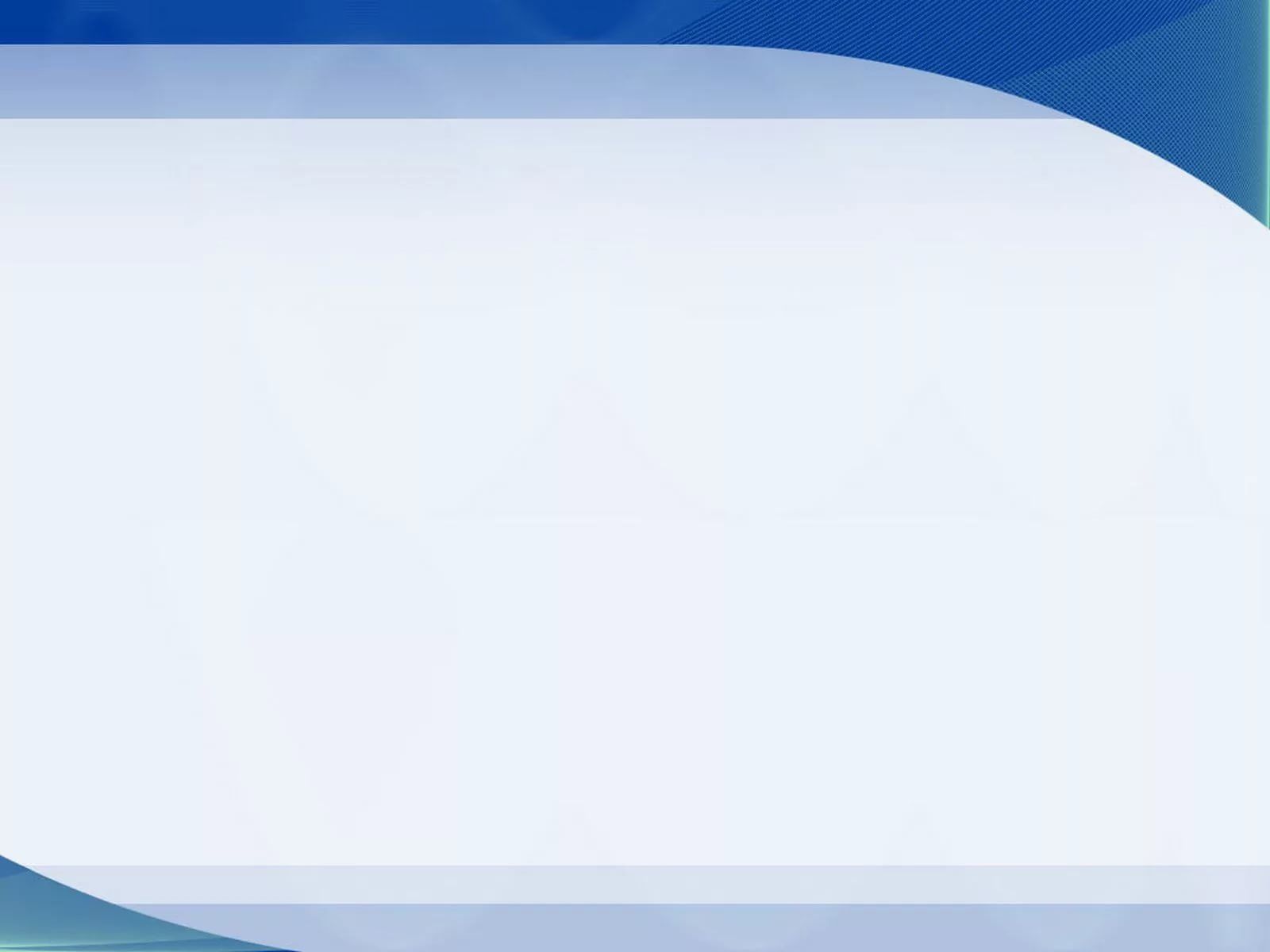 ПОЛОЖИТЕЛЬНЫЙ РЕЗУЛЬТАТ
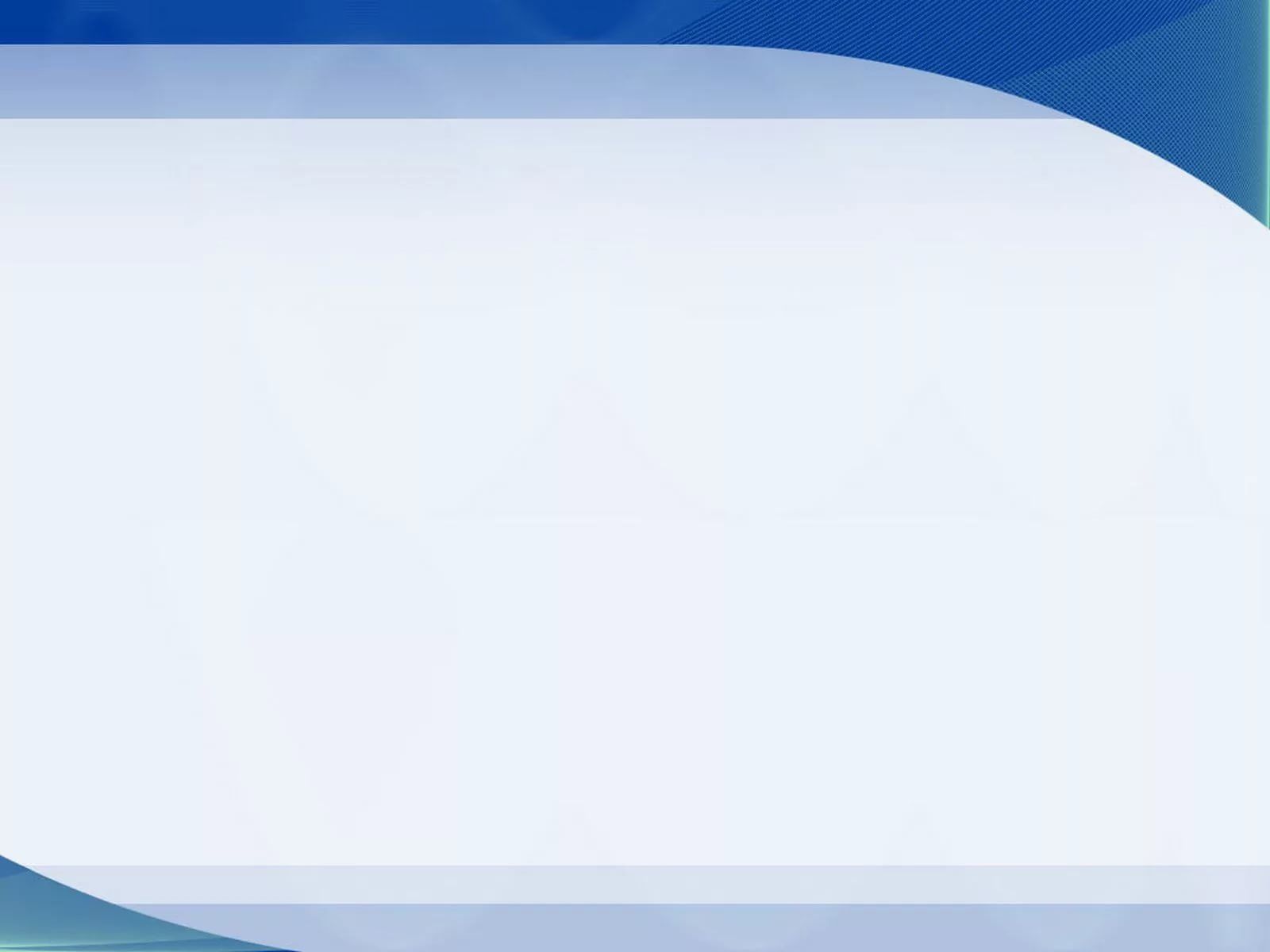 Направления по совершенствованию качества образовательного процесса
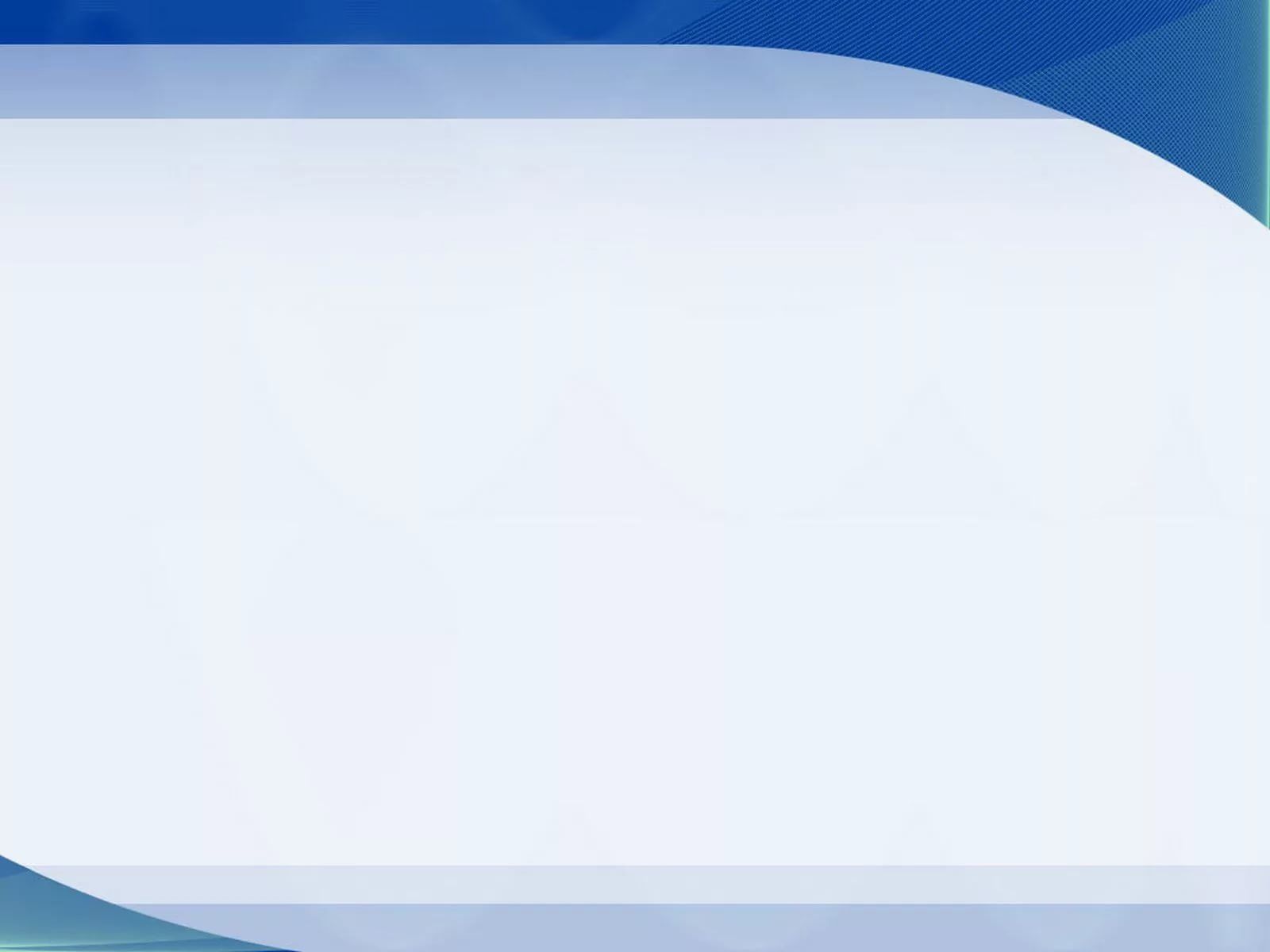 Составляющие успешной учебной деятельности
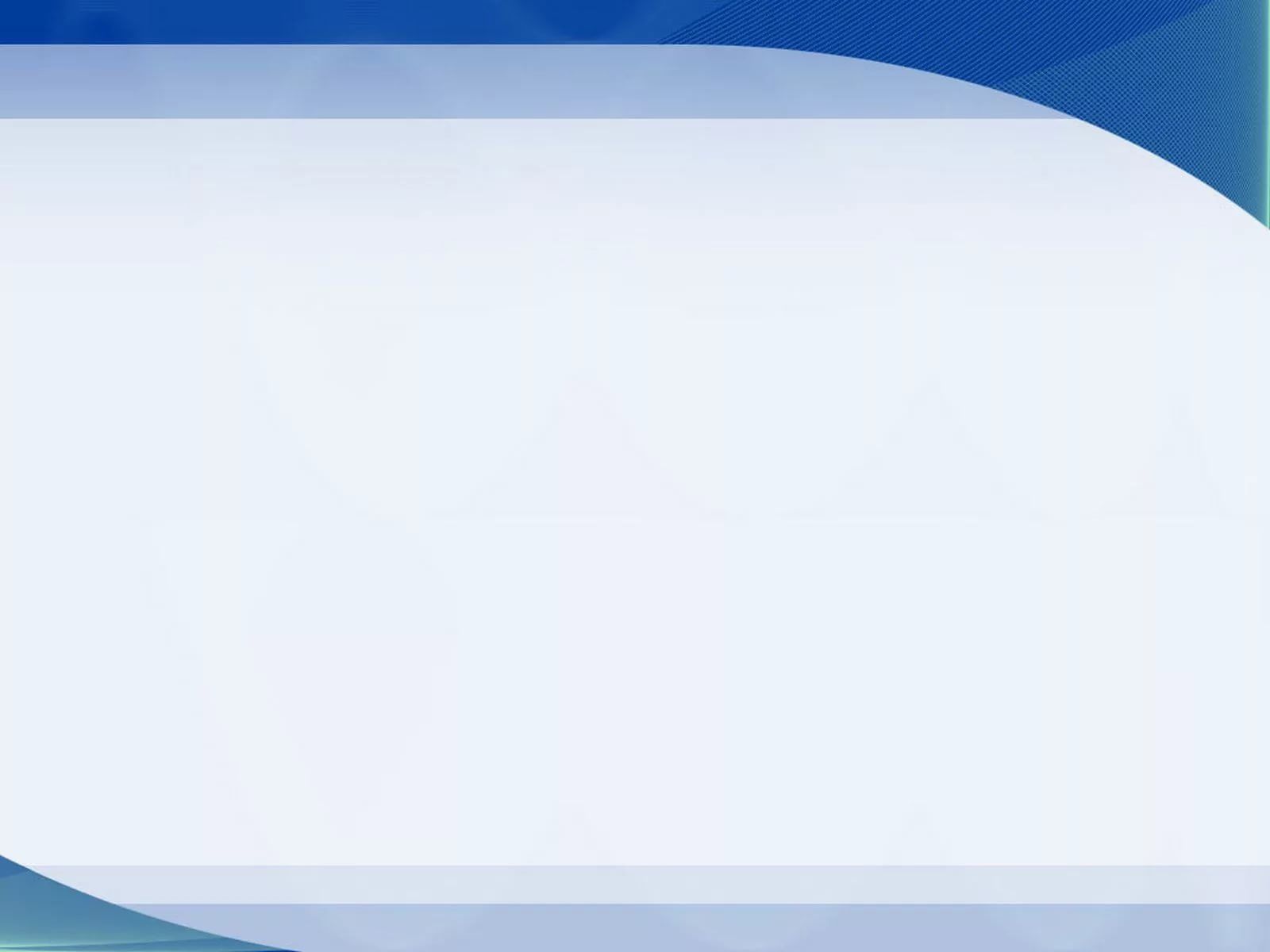 Межшкольные факультативные занятия
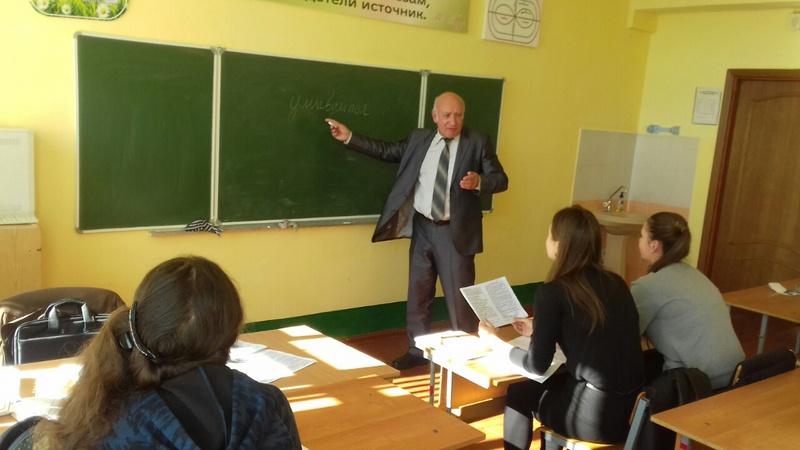 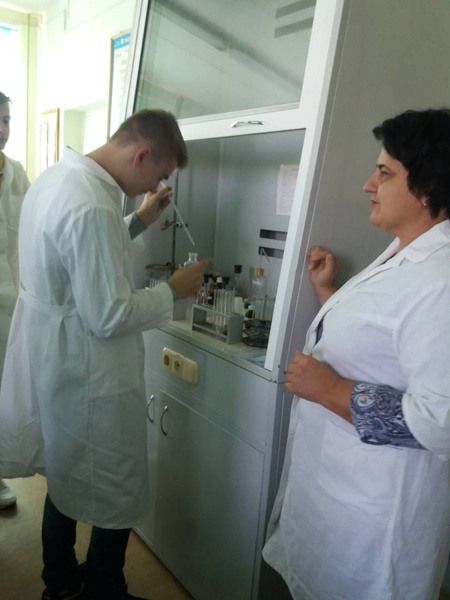 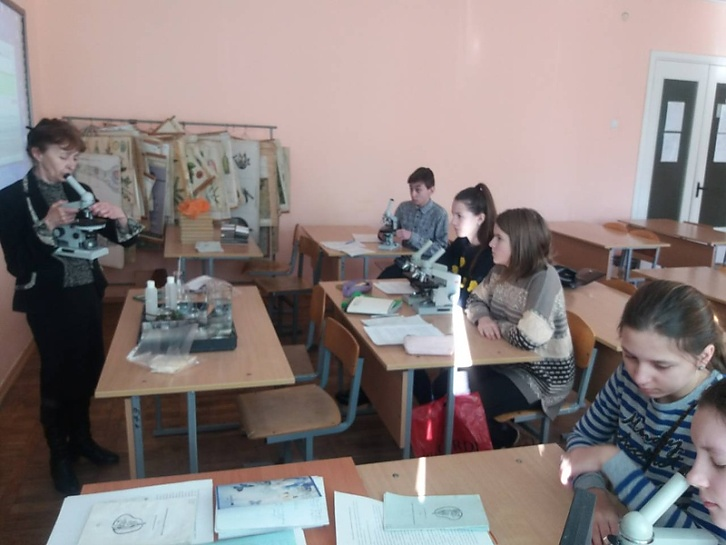 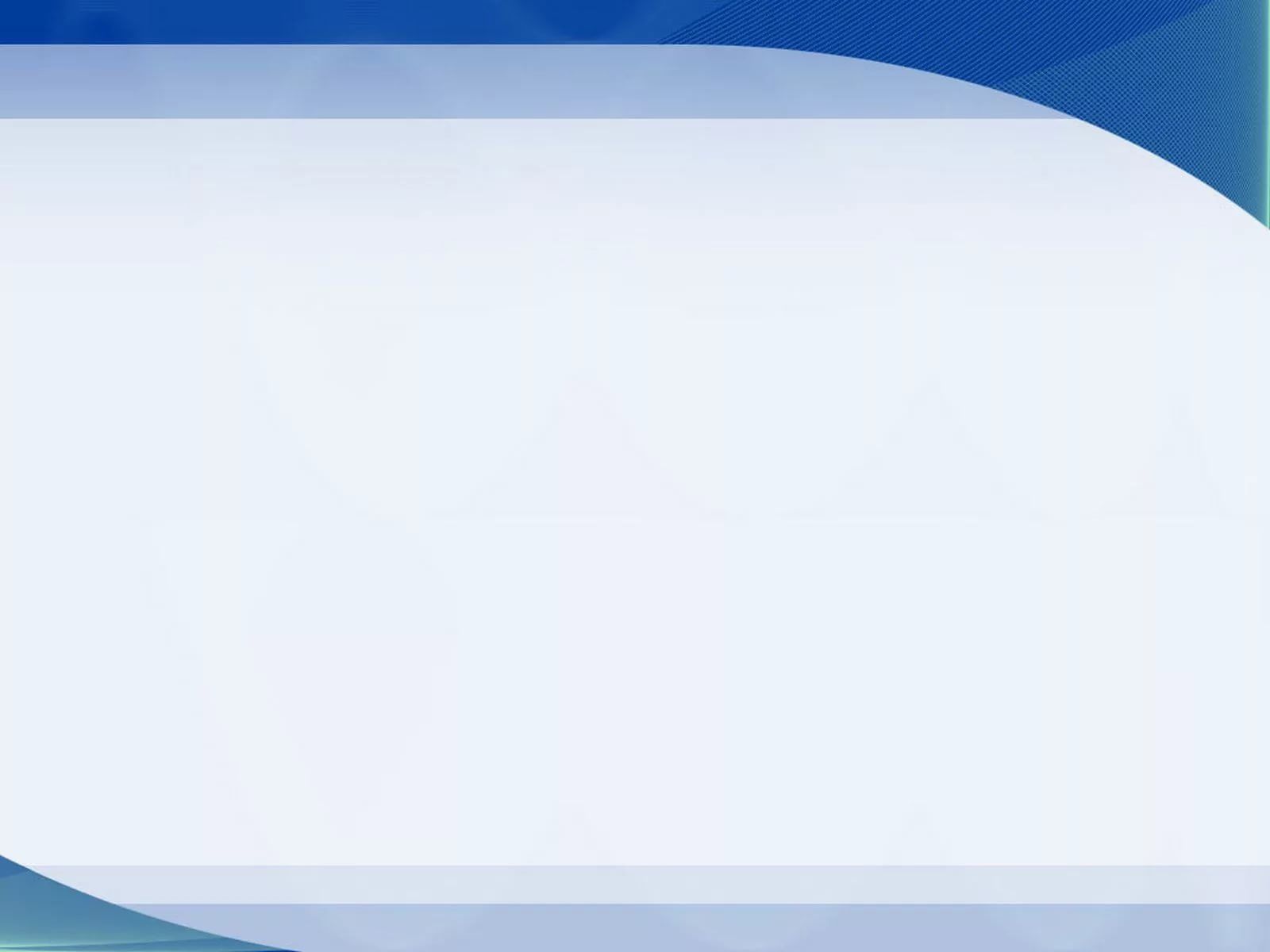 Методический семинар с преподавателями МГПУ им. И.П. Шамякина
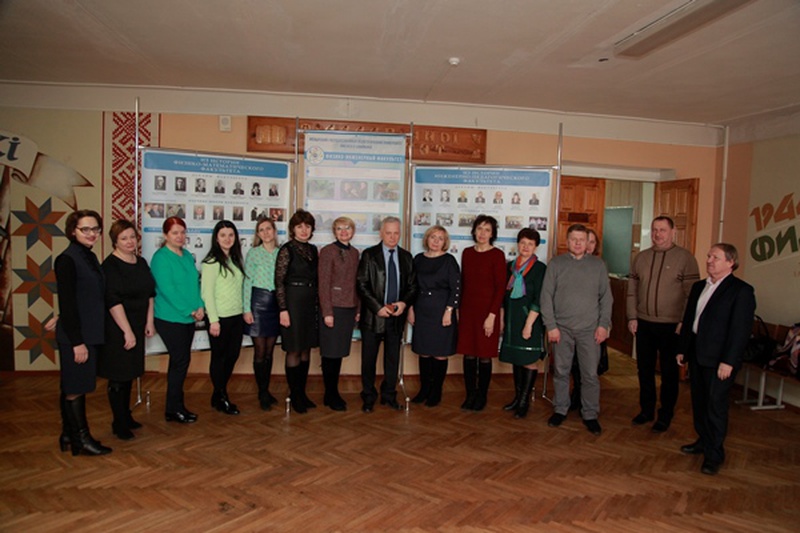 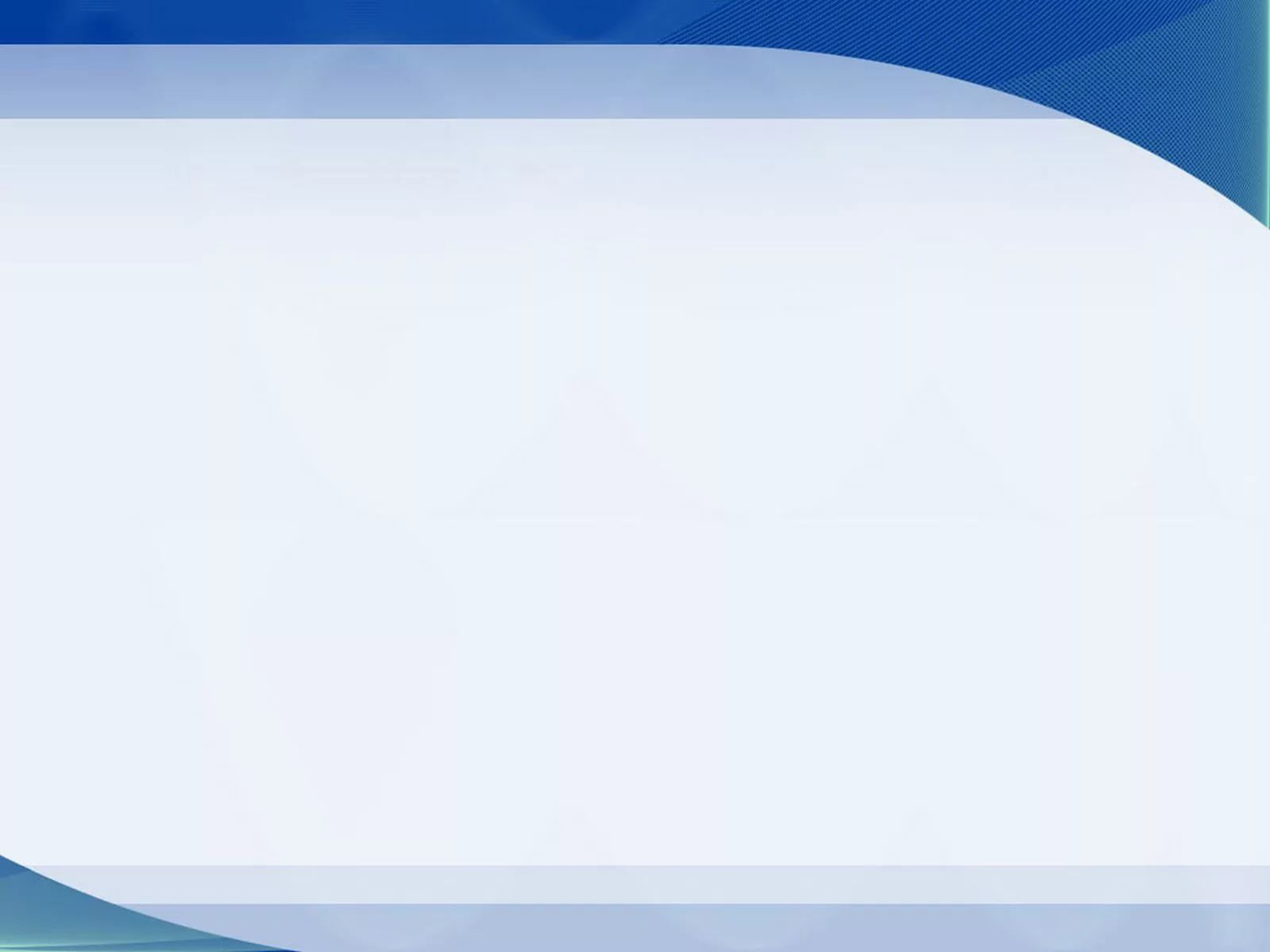 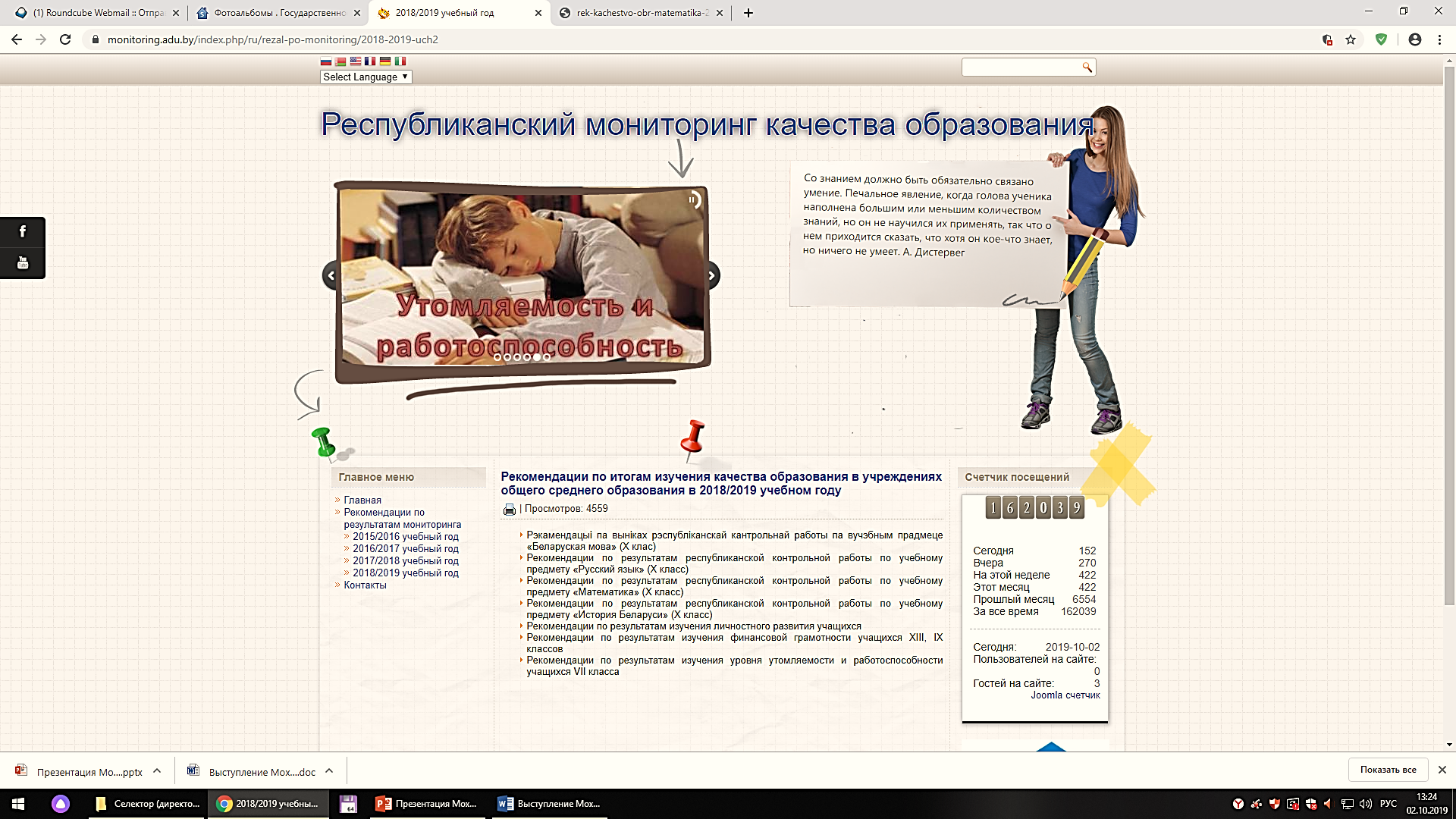 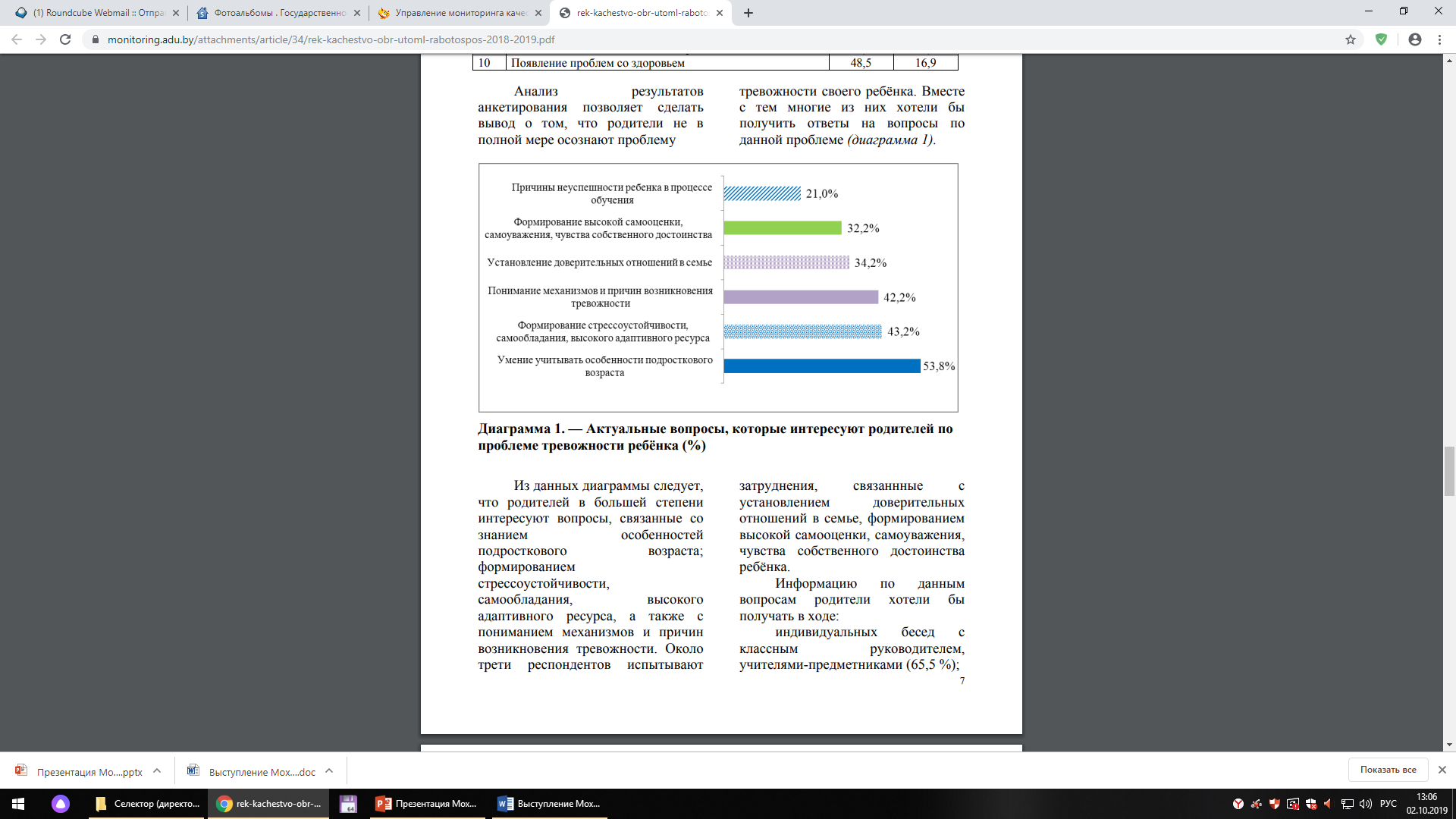 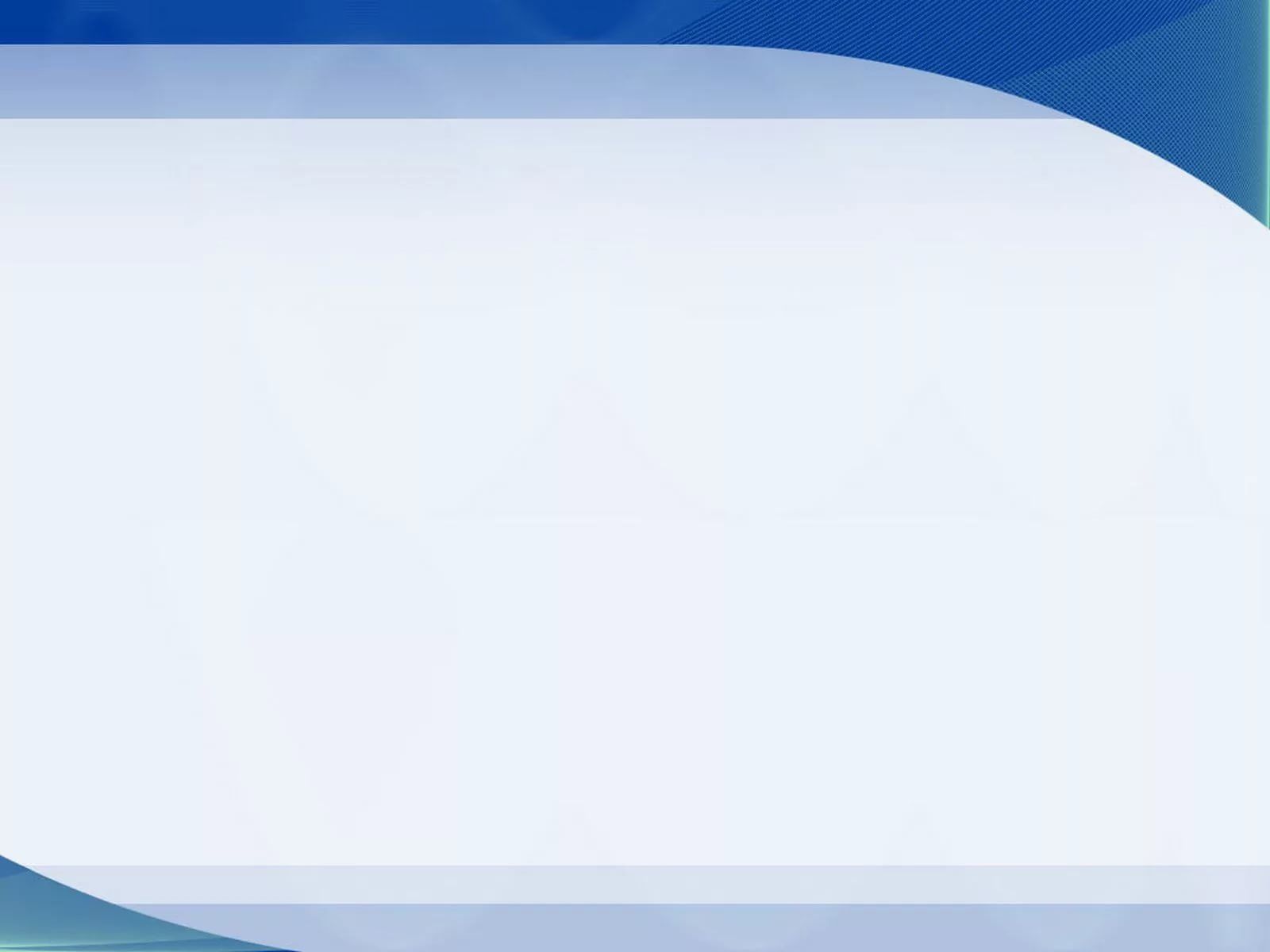 Эффективные методы и приёмы совершенствования общеучебных умений и навыков учащихся на учебных занятиях
Мохорева Наталья Владимировна,
директор 
государственного учреждения образования «Гимназия г. Калинковичи»